Etude de la mortalité maternelle dans le contexte de gratuité des soins : à propos de 187 cas colligés en 04 ans (2018-2021) au centre hospitalier universitaire de Bogodogo, Burkina Faso.
D.P. KAIN, J.C. CAKPO, A. OUEDRAOGO, B. THIEBA/BONANE
1
PLAN
INTRODUCTION
 OBJECTIFS 
 PATIENTES ET METHODES
 RESULTATS
 DISCUSSION
 CONCLUSION
2
INTRODUCTION
3
INTRODUCTION (1/2)
OMS dans le Monde : 830 femmes meurent chaque jour 
  En 2015, 303.000 femmes sont décédées 
  Pays en développement : 239 pour 100.000 NV
 Au Burkina Faso : Santé de la mère : Préoccupation majeure 
 Enquête démographique en 2015 : 330 pour 100.000 NV 
 566 décès  à 330 pour 100.000 de 1991 en 2015.
4
INTRODUCTION (2/2)
L’objectif                         70 / 100.000  NV en  2016-2030
                                               Adoptée en 2016
  Gratuité des soins :
                                              Sahel, Haut Bassin, Centre
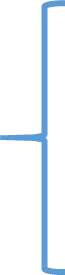 5
[Speaker Notes: à l’ensemble du territoire national dès Juin 2016.]
OBJECTIFS
6
OBJECTIFS  (1/2)
OBJECTIF GENERAL
Etudier les décès maternels dans un contexte de gratuité des soins dans le service de Gynécologie-Obstétrique et de médecine de la reproduction au Centre Hospitalier Universitaire BOGODOGO du 1er Janvier 2018 au 30 Juin 2021.
7
OBJECTIFS  (2/2)
OBJECTIFS SPECIFIQUES
 Déterminer le ratio intra hospitalier de la mortalité maternelle 
 Décrire les caractéristiques sociodémographiques des femmes décédées
 Décrire les aspects cliniques des femmes décédées
 Identifier les principales causes des décès maternels
 Déterminer les facteurs contributifs des décès maternels
8
PATIENTES ET METHODES
9
PATIENTES ET METHODES (1/5)
CADRE D’ETUDE
 Le service de gynécologie-obstétrique et de médecine de la reproduction du Centre Hospitalier Universitaire de Bogodogo.
  TYPE ET PERIODE D’ETUDE
 Etude transversale descriptive avec collecte rétrospective. Période du 1er Janvier 2018 et le 30 Juin 2021.
10
[Speaker Notes: au 30 Juin 2021.]
PATIENTES ET METHODES (2/5)
POPULATION D’ETUDE
 Les cas de décès maternels dans le service de Gynécologie-Obstétrique et Médecine de la reproduction du Centre Hospitalier Universitaire de Bogodogo durant notre période d’étude.
  ECHANTILLON ET ÉCHANTILLONNAGE
 Tous les cas de décès maternels survenus durant notre période d’étude.
11
PATIENTES ET METHODES (3/5)
CRITERES D’INCLUSION
 Tous les dossiers de patientes décédées soit pendant la grossesse soit pendant l’accouchement ou au cours des 42 jours des suites de couches admises vivantes du 1er Janvier 2018 au 30 Juin 2021.
CRITÈRES DE NON INCLUSION
Les dossiers médicaux incomplets, non retrouvés ou inexploitables.
12
PATIENTES ET METHODES (4/5)
SOURCE DES DONNEES
 Les registres des admissions,
 Les registres de compte rendu opératoire,
 Les dossiers médicaux des patientes, 
 Les rapports d’activités annuels.
13
PATIENTES ET METHODES (5/5)
TECHNIQUES DE COLLECTE ET ANALYSE DES DONNEES
 Fiche de collecte individuelle,
 Un micro ordinateur,
 Analyse statistique = EPI-INFO v7.2.2 et logiciel Word/Excel 2016
14
RESULTATS
15
RESULTATS (1/12)
RATIO DE MORTALITÉ MATERNELLE :
                                 
                                           19873 Accouchement
                                                             
       Décès    = 203                                                
                                          
                                           18410 NV

      RMM    = 1102,7 / 100 000 NV
16
RESULTATS (3/12)
CARACTÉRISTIQUES SOCIODÉMOGRAPHIQUES
                                              Tranche d'âge : < 30 ans : 59,7 %
     Âge  
                                               Age moyen     : 27,8 ans ; 16 – 44 ans 

     Statut socioprofessionnel : Sans activité rémunératrice : 79,7 %
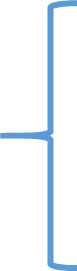 17
[Speaker Notes: La tranche d'âge la plus représentée était celle inférieur à 30 ans avec un taux de  59,7 %

L’âge moyen de nos patientes était de 27,8 ans avec des extrême de 16 et 44 ans avec les sans activités rémunératrices a un taux de 79,7 %.]
RESULTATS (4/12)
CARACTÉRISTIQUES SOCIODÉMOGRAPHIQUES 
     Niveau d’instruction       : Non scolarisées                                  : 71 %
     Situation matrimoniale   : Vie maritale                                       : 89 %
     Provenance                       : Ouagadougou                                       : 51,1 %
     Geste                                 : Moyenne  : 3,6 [1 et 10] ; ≥ 3 gestes : 63,1 %
     Parité                                : Moyenne  : 2,2  [0 et 9]  ; nullipares :25,6 %
18
[Speaker Notes: Cependant, 71 %  des patientes décédées étaient non scolarisées.
89 % des femmes décédées menaient une vie maritale.

La majorité des femmes décédées résidaient à Ouagadougou soit un taux de 51,1 % .

En effet, 63,1 % des patientes avaient au moins 3 gestes avec le geste moyen qui était de 3,6 et des extrêmes de 1 à 10. 

La parité moyenne était de 2,2 avec des extrêmes de 0 à 9. et les nullipares étant les plus représentées avec 25,6 %.]
RESULTATS (5/12)
ASPECTS CLINIQUES
    Mode d’admission          :      Référées                                           : 84,6%
    Moment de l’admission :      Journée  (Matinée + Permanence)   : 54,8 
                                                     Hémorragie                                     :  27,2 %
    Motifs d’admission                Vertige                                             : 17,9 %
                                                     Douleurs abdomino-pelviennes      : 16,2 % 
    Age gestationnel : Moyenne : 32,41 SA [ 9 et 41 SA] ; > 28 SA   : 80,5 %
19
[Speaker Notes: Le mode d’admission était dominé par les référées soit un taux de 84,6 %.
La journée et l’hémorragie étaient respectivement le moment d’admission et le motif d’admission les plus représentés avec un taux de 58,4 et 27,2 %.
L’âge gestationnel moyen était de 32,41 semaines d’aménorrhée avec des extrêmes de 9 à 41 SA.
La majorité soit 80,5 % des femmes avaient atteint un âge gestationnel supérieur à 28 semaines d’aménorrhées.]
RESULTATS (6/12)
ASPECTS CLINIQUES
     Données de l’examen clinique :
                                                                       Bon                        :   16,3 %
 Etat général                        :                     Assez bon              :   30,8 %
                                                                       Mauvais                 :   52,9 %
                                                                              Normal (≥11)          :    25,7 %
 Taux d’hémoglobine             :                                                                                           
                                                                              Anémie (]7-10,9])   :   74,3 %
20
[Speaker Notes: Plus de la moitié des femmes soit 52,9 % avaient un mauvais état général 
Et  74,3 % étaient dans un état d’anémie à l’admission.]
RESULTATS (7/12)
ASPECTS CLINIQUES
                                                              Travail spontané :    12,8 %
  Diagnostic à l’admission :
                                                              Eclampsie           :    10 %
                                                               
                                                              Voie basse           :    52,1 %
  Mode d’accouchement    : 
                                                              Césarienne          :    46,2 %
21
[Speaker Notes: Le travail d’accouchement spontané constituait le diagnostic le plus retenu. 
En effet 52,1 % de nos patientes avaient accouchées par voie basse.]
RESULTATS (8/12)
ASPECTS CLINIQUES
     Etat du nouveau-né à la naissance :           Vivant                     : 60,3 %

                                                                                                                                                                                                            Post-partum               : 72,6 %
     Période de survenue du décès              
                                                                             Pendant la grossesse : 26, 3 %              
     Moment du décès                             :            Garde                        : 67,3 %
     Délai de survenue du décès             :            < 24h                         : 52,4 %
22
[Speaker Notes: les nouveau-né vivant étaient de 60,3 %. 
72,6% des patientes étaient décédées dans le post partum Et 67,3 % durant la garde. 
Quant au délai de survenu du décès, plus de la moitié des femmes (52,4 %) étaient décédées durant les 24 premières heures.]
RESULTATS (9/12)
CAUSES DES DÉCÈS MATERNELS
                                                              Hémorragie                   :        60 %
     Causes directes                          Complications d’HTA  :       13,8 %
                                                         Infections                      :       13,8 %
                                                              Paludisme                      :       22,6 %
     Causes indirectes                       Anémie chronique        :       20,8 %
                                                        Hémoglobinopathie       :       17 %
23
[Speaker Notes: Les causes directes étaient représentées par les hémorragies à hauteur de 60 % avec les complications d’HTA et des infections à un taux identique de 13,8 %.

Quant aux causes indirectes, elles étaient représentées par le paludisme en tète de liste avec 22,6 % suivi de l’anémie chronique et de l’hémoglobinopathie respectivement de 20,8 % et de 17%.]
RESULTATS (10/12)
FACTEURS CONTRIBUTIFS
        
       Antécédents                :  Utérus cicatriciel                            : 17,8 %
       Délai de consultation :  ≤  24h                                             : 90  %
        Délai de référence      :  ≤ 24h                                              : 88,5 %
24
[Speaker Notes: Du point de vue suivi de la grossesse, le nombre de Consultation Prénatale moyen était de 3,3 avec des extrêmes de 1 à 5. 
76 % des femmes avaient réalisé au moins 3 Consultations prénatales.
17,8 % de nos patientes avaient un antécédent d’utérus cicatriciel.
En effet, 90 % de nos patientes décédées avaient consultées dans les 24h après l’apparition des symptômes.
Et 88,5% ont été référées ou évacuées durant les 24 premières heures après la consultation.]
RESULTATS (11/12)
FACTEURS CONTRIBUTIFS
      Délai de prise en charge :
   Délai du premier contact avec le personnel de santé : 
       Moyenne :  9,42 mins [0 à 75 mins] ; < 30 mins  : 88,2 %

    Délai d’attente de soins :
       Moyenne  : 40,14 mins [0 à 12h]      ; < 30mins   : 63,4 %
25
[Speaker Notes: Le délai moyen du premier contact avec le personnel était de 9,42 minutes avec des extrêmes de 0 à75 minutes. Les patientes qui ont été vues par un personnel de santé dans un délai <30 minutes représentaient 88,2% des cas. Le délai moyen de l’administration des soins aux patientes décédées était de 40,14 minutes avec des extrêmes de 0 à 12h. Les patientes qui avaient reçu des soins dans un délai <30 minutes représentaient 63,4% des cas.]
RESULTATS (12/12)
FACTEURS CONTRIBUTIFS
      Disponibilité des ressources     :  Manque de produits sanguins labiles  : 4,8 %

      Récapitulatif des facteurs contributifs :
 Long délai de référence           : 70,1 %
 Long délai de prise en charge  : 38 %
 Long délai de consultation       : 28,3 %
26
[Speaker Notes: En ce qui concerne la disponibilité des ressources, le manque de produits sanguin labiles représentait 4,8 %.
 
Le long délai à la référence, à la prise en charge et à la consultation étaient les principaux facteurs contributifs au décès à des taux respectifs de 70,1 %, 38 % et 28,3 %.]
DISCUSSION
27
[Speaker Notes: Madame la présidente du jury, honorables maitres et juges, au vu de ces résultats quels discussions avons-nous menés?]
DISCUSSION (1/14)
LIMITES ET CONTRAINTES
                                                   
                                                        Remplissage incomplet 
        Caractère rétrospectif          Mauvais archivage des dossiers
                                                        Absence de certains dossiers
28
[Speaker Notes: Le caractère rétrospectif de la collecte des données que nous avons faite ne nous a pas permis d’avoir toutes les informations, du fait du remplissage incomplet et du mauvais archivage des dossiers avec l’absence de certains dossiers . 
Malgré ces difficultés, nous avons pu colliger 187 dossiers de décès maternels et nous avons comparé nos résultats à ceux de la littérature.]
DISCUSSION (2/14)
RATIO DE MORTALITÉ MATERNELLE
       RMM                                                        1102,7 / 100.000 NV
       ≈ Kain D. et al. [BF ; 2012]                    : 1147 décès / 100.000 NV 
       > Enquête démographique [BF ; 2015]   : 330 décès / 100.000 NV
       > Annuaire Statistique 2018                    : 117,2 décès / 100.000 NV
Caractère dernier niveau de recours de notre service dans la pyramide sanitaire du pays
29
[Speaker Notes: Le ratio de la mortalité maternelle enregistré au cours des 04 années était de 1102,7 pour 100 000 NV. 
Ce résultat est similaire à celui retrouvé par Kain D. et al. au Centre Hospitalier Universitaire Yalgado Ouedraogo au Burkina Faso en 2012 qui avait rapporté 1147 pour 100.000 NV
Par ailleurs il  est largement supérieur au résultat estimé à partir de l’enquête démographique de santé en 2015 au Burkina Faso et  à la moyenne nationale observée en 2018  qui était  respectivement de 330 et  117,2 décès pour 100.000 NV

 Ce constat serait en rapport avec le caractère dernier niveau de recours de notre service dans la pyramide sanitaire du pays]
DISCUSSION (3/14)
CARACTÉRISTIQUES SOCIODÉMOGRAPHIQUES
     Âge Moyen                                                          27,8 ans, extrêmes 16 à 44 ans
     ≈ Kain D. et al. [OUAGA ; 2012]                      : 26 ans 
     ≈ Tshabu-Aguèmon et al. [COTONOU ; 2012] : 26,6 ans 
     ≈ Mayi-Tsonga S. et al. [LIBREVILLE ; 2010] : 27,2 ans
30
[Speaker Notes: Notre étude retrouve une moyenne d’âge de 27,8 ans avec des extrêmes de 16 à 44 ans par rapport au caractéristiques sociodémographique
Ce résultat, est comparable à celui de Kain D. et al. à Ougadougou en 2012, DE Tshabu-Aguèmon et al. à Cotonou en 2012 et DE Mayi-Tsonga S. et al à Libreville en 2010 qui rapportaient respectivement une moyenne d’âge de 26, 26,6 et de 27,2 ans.]
DISCUSSION (4/14)
CARACTÉRISTIQUES SOCIODÉMOGRAPHIQUES
     Tranche d’Age : 20 à 34 ans                                   68,8%
     ≈ Kain D. et al. [OUAGA ; 2012]                       : 57,1%
     ≈ Tshabu-Aguèmon et al.. [COTONOU ; 2012] : 76,1%

                                  Âge de fécondité maximale
31
[Speaker Notes: La tranche d’âge la plus touchée était celle comprise entre 20 à 34 ans soit un taux de 68,8%. Ce résultat comparable à celui de Kain D. et al. à Ouagadougou en 2012 et de Tshabu-Aguèmon et al. à Cotonou en 2012 qui retrouvaient respectivement pour la même tranche d’âge 57,1% et 76,1%. 

Cet intervalle correspond bien aux tranches d’âge de fécondité maximale .]
DISCUSSION (5/14)
CARACTÉRISTIQUES SOCIODÉMOGRAPHIQUES
      Ménagères                                                        71%
      ≈  Idi N. et al. [NIAMEY , 2013]                  :   71,3%
      ≈  Atade S. R. et al. [TANGUIETA , 2019]   :   72,1%. 
      Les ménagères catégorie socioéconomique à revenu faible ou inexistante.
32
[Speaker Notes: Dans notre série, 71% des femmes décédées étaient ménagères. Ce résultat est similaire à ceux de Idi N. et al [21] à Niamey en 2013, et de Atade S. R. et al. à Tanguiéta en 2019 qui retrouvaient respectivement pour la même catégorie 71,3% et 72,1%. 

Ceci s’expliquerait par le fait que les ménagères sont les plus nombreuses au sein de la population africaine féminine et constituent une catégorie socioéconomique à revenu faible ou inexistante.]
DISCUSSION (6/14)
CARACTÉRISTIQUES SOCIODÉMOGRAPHIQUES
      Provenance :   Ouagadougou                                51,1 %
      ≈ Kain D. et al. [OUAGA ; 2012]                        : 60,3 %
                       Bonne effectivité de la gratuité
33
[Speaker Notes: Sur le plan de la provenance des patientes décédées, 51,1 % des femmes résidaient à Ougadougou. 
Ce taux est comparable à celui retrouvé par Kain D. et al. [23] à Ouagadougou en 2012 qui était de 60,3%. 
Ce qui pourrait s’expliquer par l’effectivité de la gratuité au CHU/B qui le rend plus accessible.]
DISCUSSION (7/14)
CARACTÉRISTIQUES SOCIODÉMOGRAPHIQUES
     Parité :   Nullipares                                        25,6 %
     ≈ Camara M. K. et al. [ CONAKRY, 2019] : 30,4 %
La période gravido-pueperale peut avoir aussi des risques
34
[Speaker Notes: Les nullipares étaient les plus représentées avec un taux de 25,6%. 
Camara M. K. et al. [8] à Conakry en 2019 rapportait pour les nullipares un taux de 30,4% 

Ceci pourrait s’expliquer par la notion de risque de la gravido-puerpéralité des femmes.]
DISCUSSION (8/14)
ASPECTS CLINIQUES
      Référées                                                                   84,6 %
     ≈            Diassana et al. [MALI , 2020]                  : 70 %
                   Tchaou B. A. et al.  [PARAKOU , 2015]  : 51,5 %
     >
                   Atade S. R. et al. [TANGUIETA, 2019]   : 64%
                           Manque de personnels qualifiés,
35
[Speaker Notes: Le principal mode d’admission dans notre étude était la référence avec un taux 84,6%. 
Ce résultat est similaire à celui de Diassana et al. [12] au Mali en 2020 qui retrouvait un taux de 70%. 
Mais supérieur à celui retrouvé par Tchaou B. A. et al. [55] à Parakou en 2015, et de Atade S. R. et al. [4] à Tanguiéta en 2019 qui rapportaient respectivement 51,5% et de 64%. 

Ce taux élevé de décès parmi les femmes référées ou transférées pourrait s’expliquer en grande par le manque de personnels qualifiés, l’insufisance en équipement, la faible disponibilité de produits sanguins labiles et la rupture de stock de médicaments entrant dans le cadre de la gratuité des soins.]
DISCUSSION (9/14)
ASPECTS CLINIQUES
     Admissions                           Garde   :  45,2% 
 Les retards dans les prises de décision d’évacuation
36
[Speaker Notes: Dans notre série, 45,2% des admissions avaient été faites  durant la garde.
Ceci pourrait s‘expliquer par les retards dans les prises de décision d’évacuation dans les structures référentes.]
DISCUSSION (10/14)
ASPECTS CLINIQUES
      Hémorragie                                            27,2%
       ≈  Picard et Bonnet [FRANCE, 2015] : 34,2 %
L’hémorragie obstétricale principale cause de morbidité maternelle
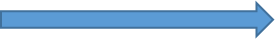 37
[Speaker Notes: L’hémorragie constituait le motif d’admission le plus fréquent dans 27,2% des cas. 
Ce résultat est similaire à celui de Picard et Bonnet [48] en France en 2015 qui retrouvait une proportion de 34,2 %. 

Ce qui atteste l’affirmation d’autres auteurs selon laquelle l’hémorragie obstétricale est la principale cause de morbidité maternelle [51].]
DISCUSSION (11/14)
ASPECTS CLINIQUES
     Postpartum                                                 72,6 %
     ≈ Thiam M. et al. [THIES, 2017]              : 70 %
     > Atade S. R.et al. [TANGUIETA, 2019]  : 54,1 %
 
     Heure du décès                       < 24 h         : 52,4 %
     ≈ Atade S. R.et al. [TANGUIETA, 2019]   : 54,9 %
                         Postpartum période grevée de complications
38
[Speaker Notes: Le décès est survenu dans le postpartum dans 72,6% des cas. 
Ce résultat corrobore celui de Thiam M. et al. [56] à Thiès en 2017 qui retrouvait 70%. 
Par contre il  est supérieur à celui retrouvé par Atade S. R.et al. [4] à Tanguiéta en 2019 qui était de 54,1%. 

Notons que 52,4% des patientes sont décédées avant les premières 24h qui ont suivi leur admission. 
Ce résultat est similaire à celui trouvé par Atade S. R. et al. [4] à Tanguiéta en 2019 qui était de 54,9%. 

Ceci pourrait s’expliquer par le retard à la consultation, au nombre élevé (52,9%) de femmes dans un mauvais état général à l’admission et à l’insuffisance de plateau technique dans nos contextes.]
DISCUSSION (12/14)
CAUSES DES DÉCÈS MATERNELS   
      Causes directes                71%                    Hémorragie : 60 % 
Manque de produits sanguins labiles, bloc opératoires.
39
[Speaker Notes: Dans notre étude, les causes directes de décès maternel étaient principalement représentées par les hémorragies
Ceci s’expliquerait, dans notre contexte, par le manque de produit sanguin labile et de l’indisponibilité des blocs opératoires.]
DISCUSSION (12/14)
CAUSES DES DÉCÈS MATERNELS 
     Causes obstétricales indirectes          : 29 %                  Paludisme : 22,6 % 
     > Baldé et al. [GUINEE; 2020]               : 14,3 %
     < Camara M. K. et al. [GUINEE; 2019] : 50,8 %
Le paludisme demeure un problème de santé publique
40
[Speaker Notes: Les décès par causes obstétricales indirectes étaient dominés par le paludisme 22,6%. 
Ce résultat est supérieur à celui retrouvé par Baldé et al. en GUINEE en 2020 qui était de 14,5% 
MAIS inférieur à celui retrouvé par Camara et al. en GUINEE en 2019 qui était de 50,8 %


L’infection palustre est significativement plus élevée chez les femmes enceinte non scolarisée au Burkina Faso et  demeure un problème de santé publique en Afrique.]
DISCUSSION (14/14)
FACTEURS CONTRIBUTIFS
    Retard à la consultation : premier retard 

    Retard à l’évacuation : deuxième retard 

    Retard à la prise en charge : troisième retard
41
[Speaker Notes: Au terme de la présente étude, une analyse multivariée a permis de ressortir les facteurs associés aux décès maternels au centre hospitalier et universitaire de Bogodogo. Ces facteurs étaient évitables et comprenaient essentiellement les trois retards.
Le retard à la consultation, premier retard pourrait s’expliquer par les insuffisances dans l’offre de soins prénatals focalisés

Le retard à l’évacuation, deuxième retard s’expliquerait par la négligence des agents de santé dans les structures périphériques, 

Le retard à la prise en charge, troisième retard pourrait s’expliquer dans notre contexte par le taux élevé des admissions durant la garde qui constitue une période d’activité réduite]
CONCLUSION
42
CONCLUSION (1/1)
Mortalité maternelle : problème de santé publique
   Profil des femmes      : connu
   Hémorragie                : principale cause directe de décès maternel
   Paludisme                   : principale cause indirecte de décès maternel
   Facteurs contributifs : évitables, trois retards
43
[Speaker Notes: De tout ce qui précède, il ressort de notre étude que la mortalité maternelle demeure toujours un véritable problème de santé publique au Burkina Faso malgré la politique de gratuité des soins instaurée depuis Juin 2016.
Les décès touchent principalement les jeunes femmes, ménagères résidant à Ouagadougou avec  Les nullipares qui étaient les plus touchés 
L’hémorragie était la principale cause directe avec le paludisme qui étant celle des causes indirectes
Les facteurs contributifs étaient essentiellement représentés par les trois retards. 
Malgré la politique nationale de gratuité des soins pour les femmes enceintes, le pronostic reste toujours réservé.
La lutte contre la mortalité maternelle doit donc reposer sur la lutte contre les trois retards, la prise en charge totale et efficace des pathologies maternelles au cours de la grossesse]
MERCI POUR VOTRE 
ATTENTION
44
[Speaker Notes: Madame la présidente du jury, honorables maitres et juges ,nous sommes au terme de notre présentation, nous vous remercions pour votre aimable attention.]